All things have become NEW!
2 Cor. 5:17
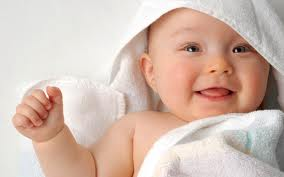 New Priorities (Mt. 6:33)
To Hear Word (Luke 11:28; Rom 10:17)
To Have Faith (Jn. 20:29; Heb. 11:6)
To Build Hope (Tit. 2:13; 1 Jn. 3:3)
To Gain Knowledge 
(Psa. 119:97; Rev. 1:3; Eph. 3:3-4)
All things have become NEW!
New Attitude 
Deeper Hunger (Mt. 5:6; 1 Pet. 2:2; Luke 15:17)
More Optimism (Mt 6:34; Phil. 4:8)
Greater Generosity (1Jn. 3:17; Acts 20:35)
Stronger Convictions (Jam. 1:12; 2 Cor. 11:21-28)
All things have become NEW!
New Attitude 
Deeper Happiness (1 Pet. 3:14; 4:13; 2 Cor. 12:10; Prov. 16:20)
More Alert (Luke 12:35-40)
Greater Peace (Phil. 4:6-9)
Stronger Courage (Phil. 1:19-28)
All things have become NEW!
RE-New Goal of Heaven
For You (Phil. 3:8-16)
And Others (Heb. 10:24-25)
All things have become NEW!
To begin a new life with Christ


To Re-new that life in Christ
IS
The Lord’s Invitation